AKADEMISK KVARTWORD FÖR NYBÖRJAREProblem med sidnumrering och innehållsförteckning? Vad ska man ha formatmallar till?

Bra tips kommer här!
I dag 12:30-12:45
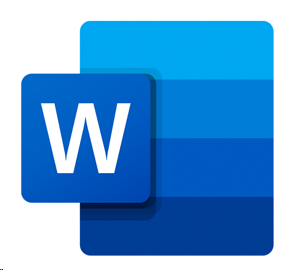 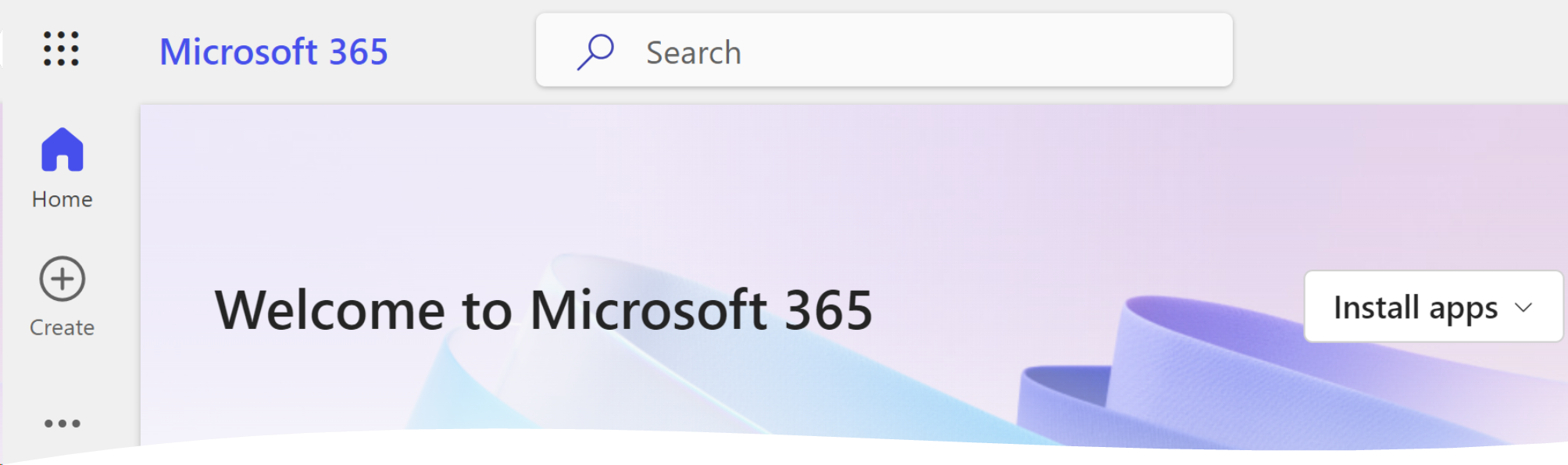 Ladda ner Word till din datorStudenter har kostnadsfri tillgång till Office-programmen via högskolan.Logga in på portal.office.com med ditt JU-konto.Klicka på Install apps som finns i övre högra hörnet.
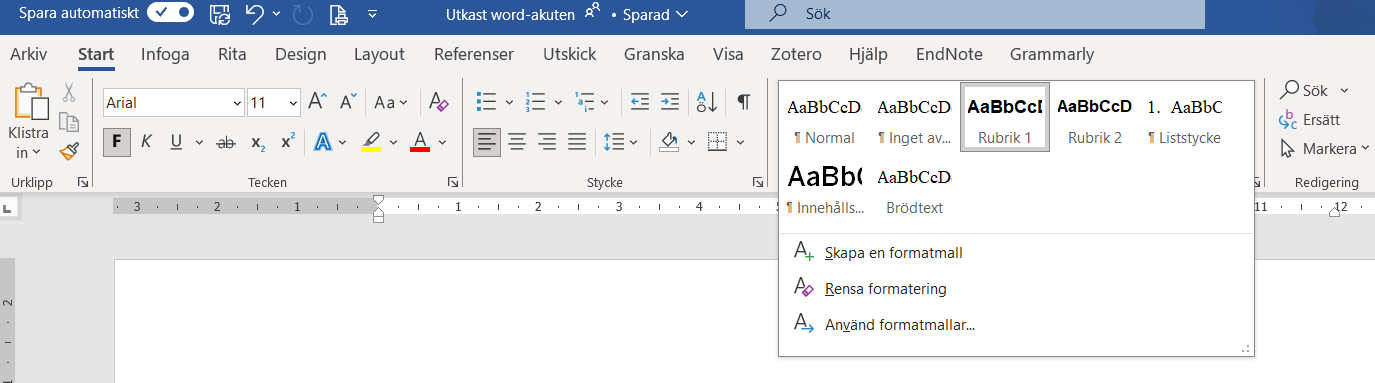 Använd formatmallar för dina rubrikerUnderlättar navigering i stora dokument.Är en förutsättning för innehållsförteckningen.
Rubriknivå 1
Rubriknivå 2
Rubriknivå 2
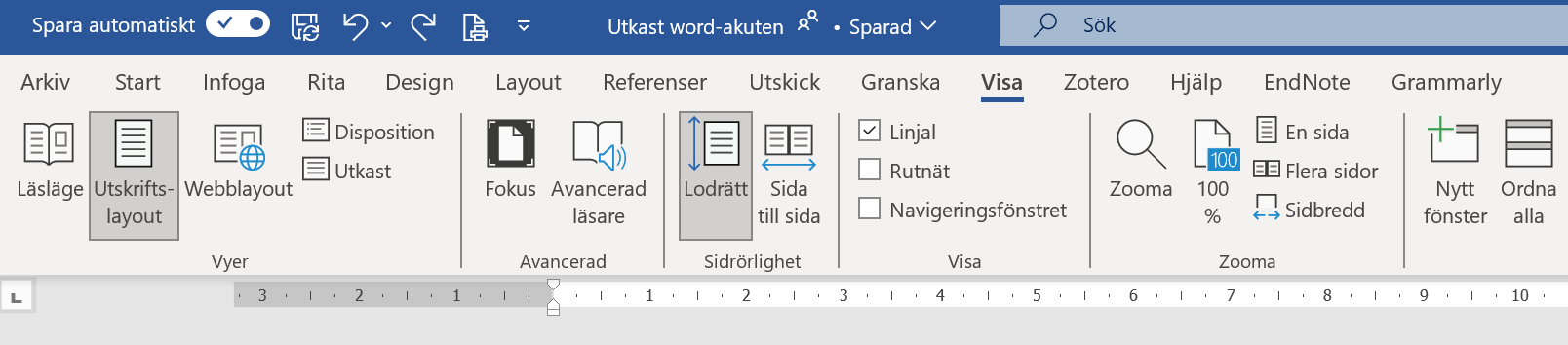 Navigeringsfönstret Hoppa lätt mellan rubriker i stora dokument.
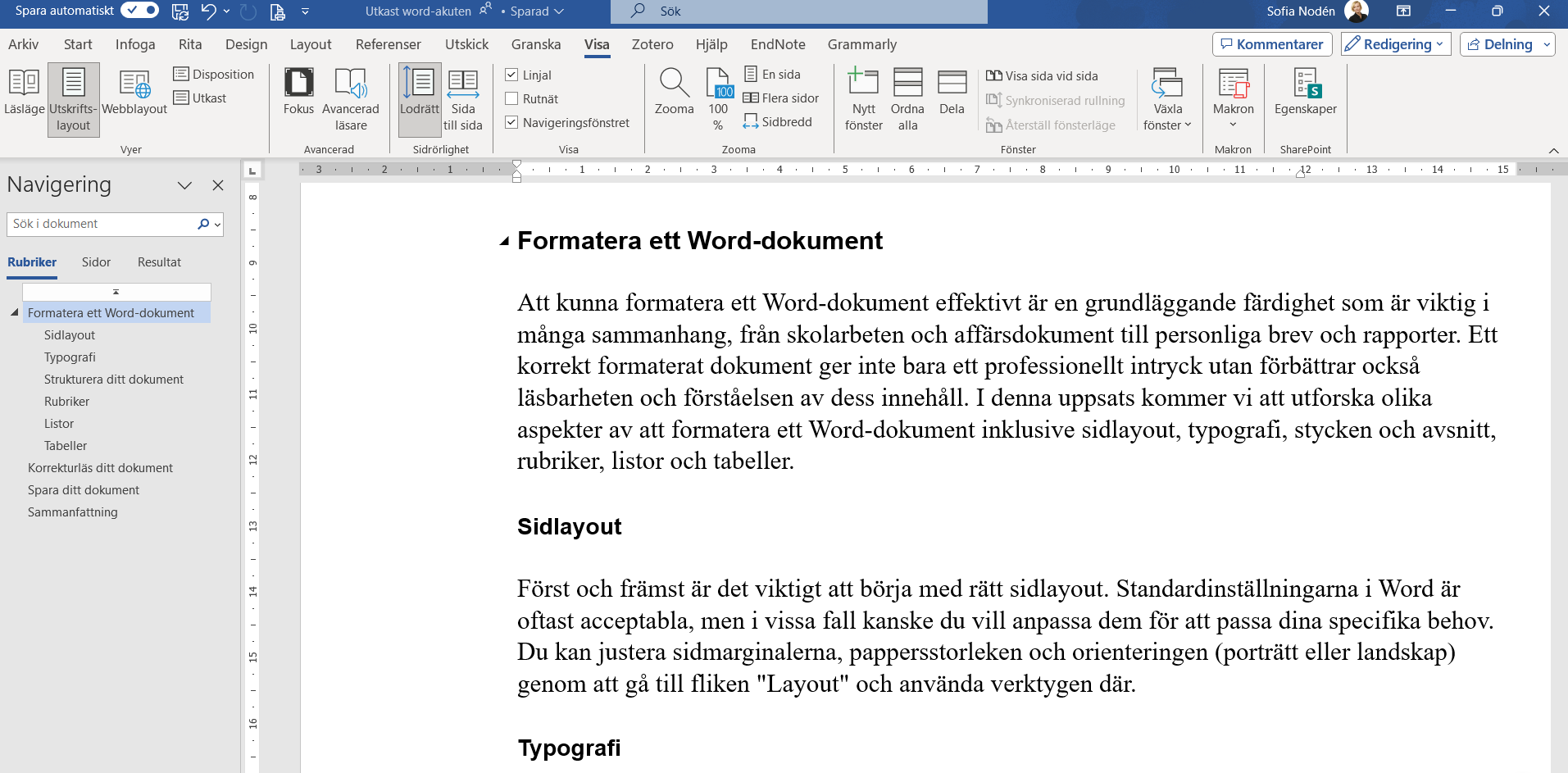 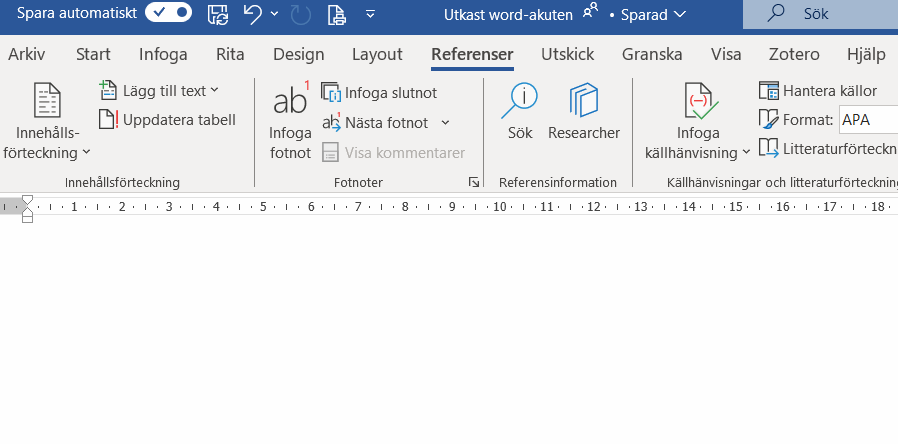 InnehållsförteckningSkapas utifrån formatmallarna.
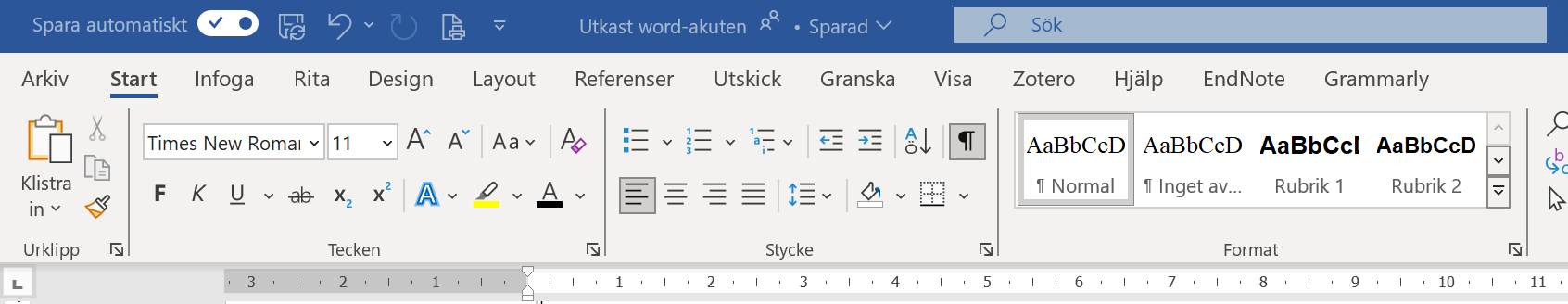 Visa dolda styckemarkeringar och andra dolda formateringssymboler.Få syn på misstag du gjort, till exempel dubbla mellanslag.
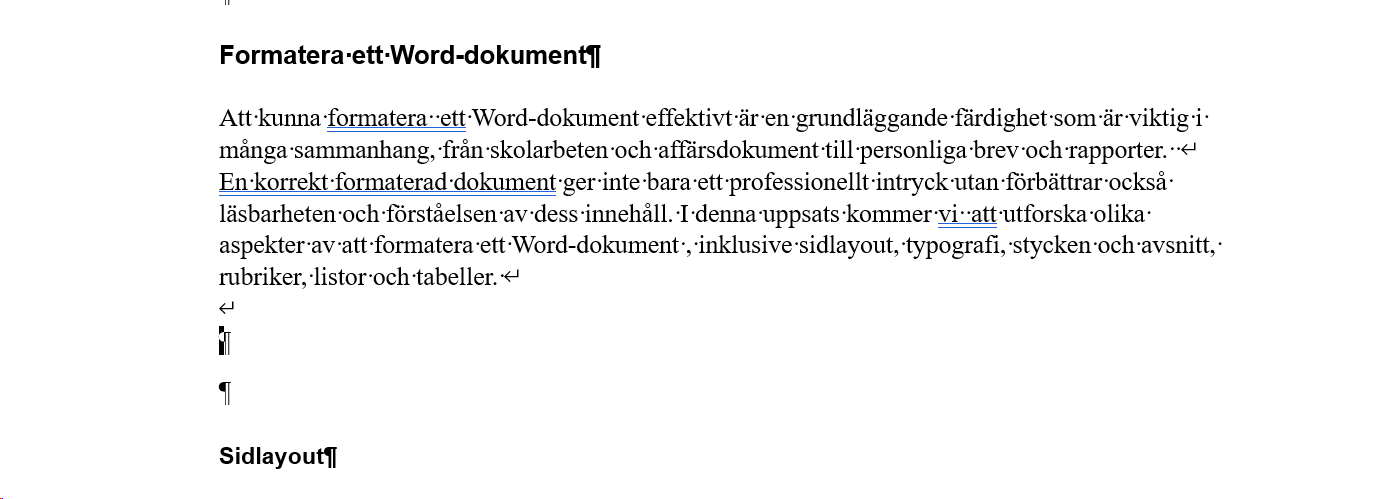 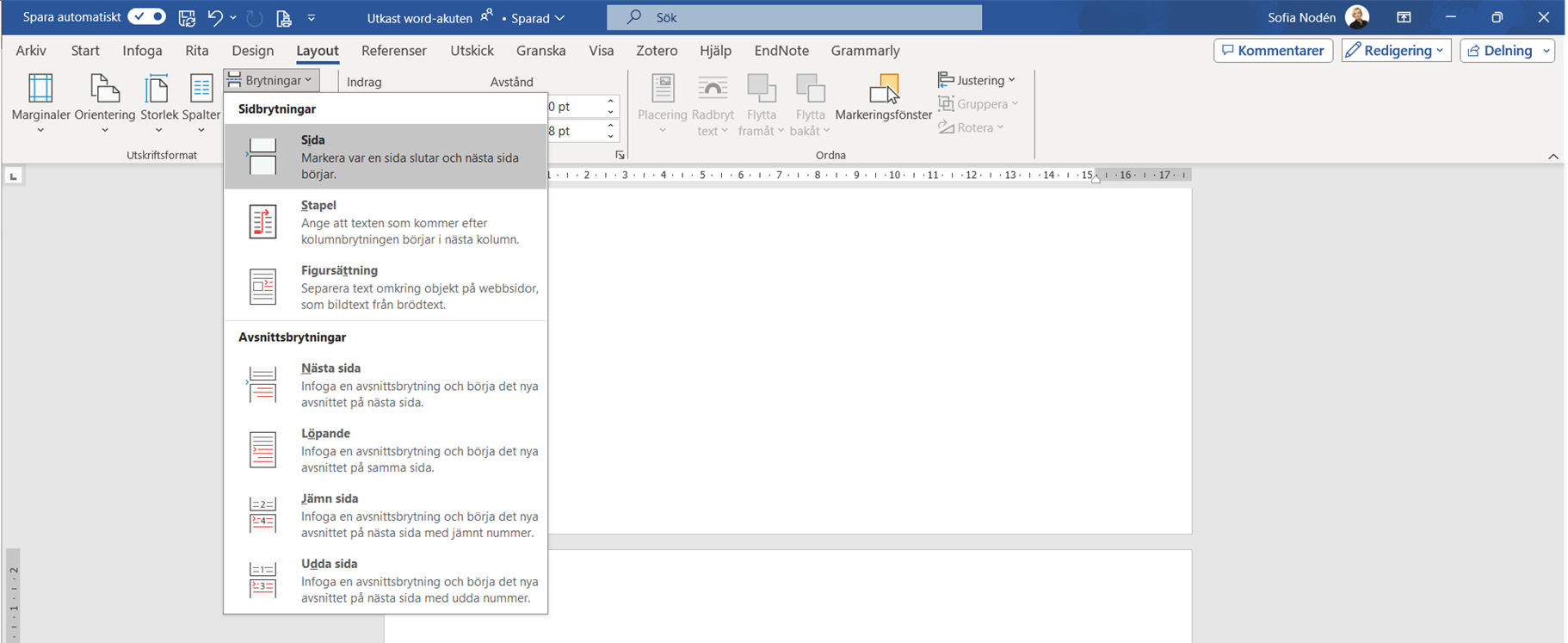 Sidbrytning markerar var en ny sida börjarOm du vill placera en rubrik på en ny sida.Den nya sidan påverkas inte av ändringar som görs på föregående sida.
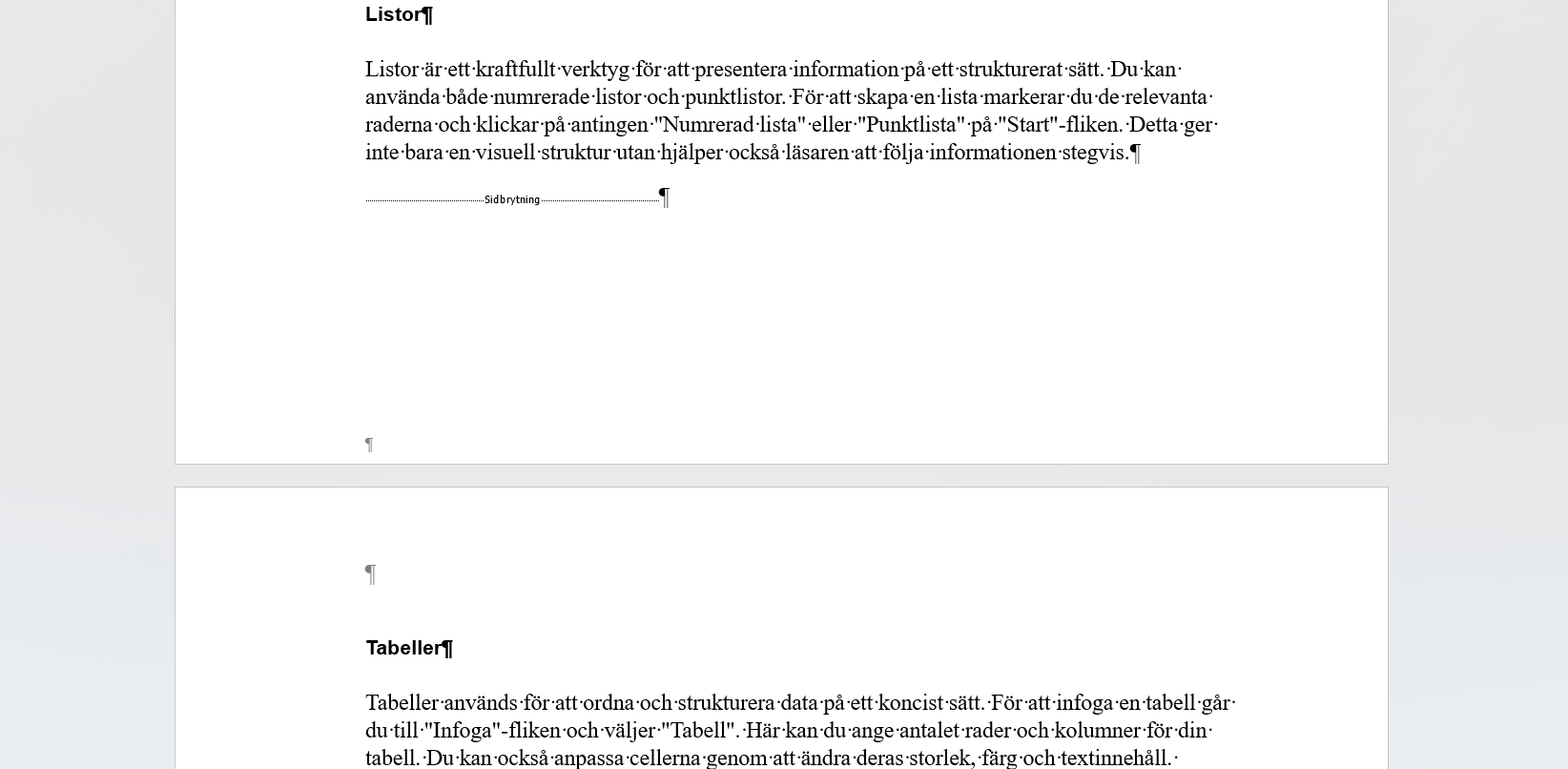 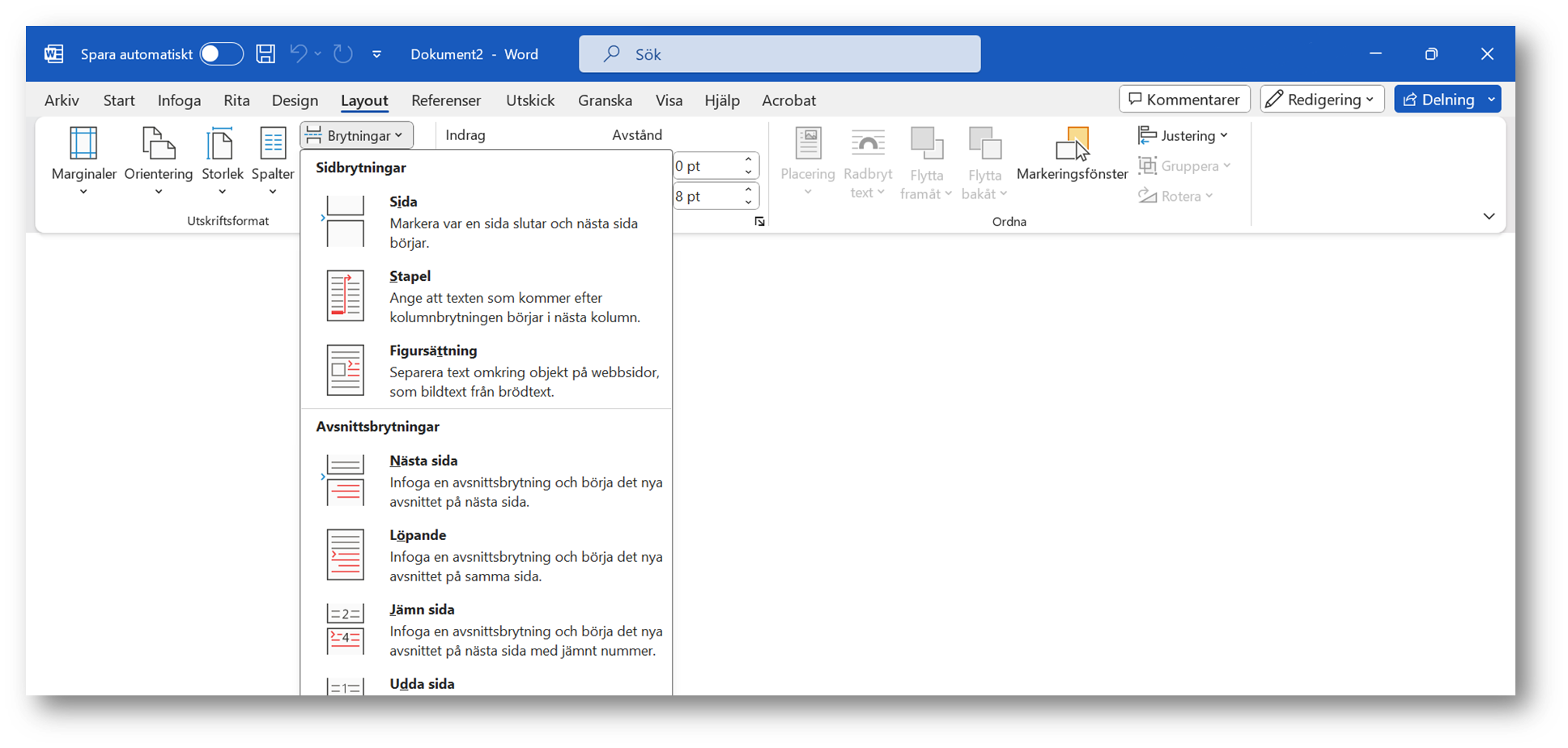 Avsnittsbrytning delar in dokumentet i olika delarEtt måste om du vill anpassa sidnumrering och innehållsförteckning.
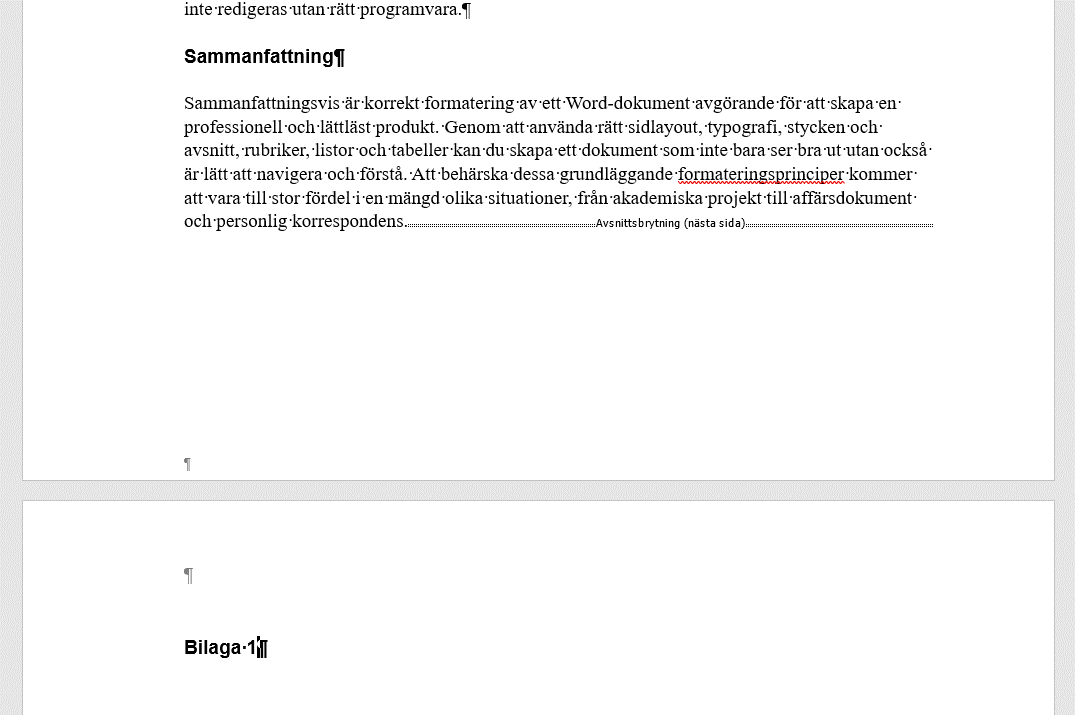 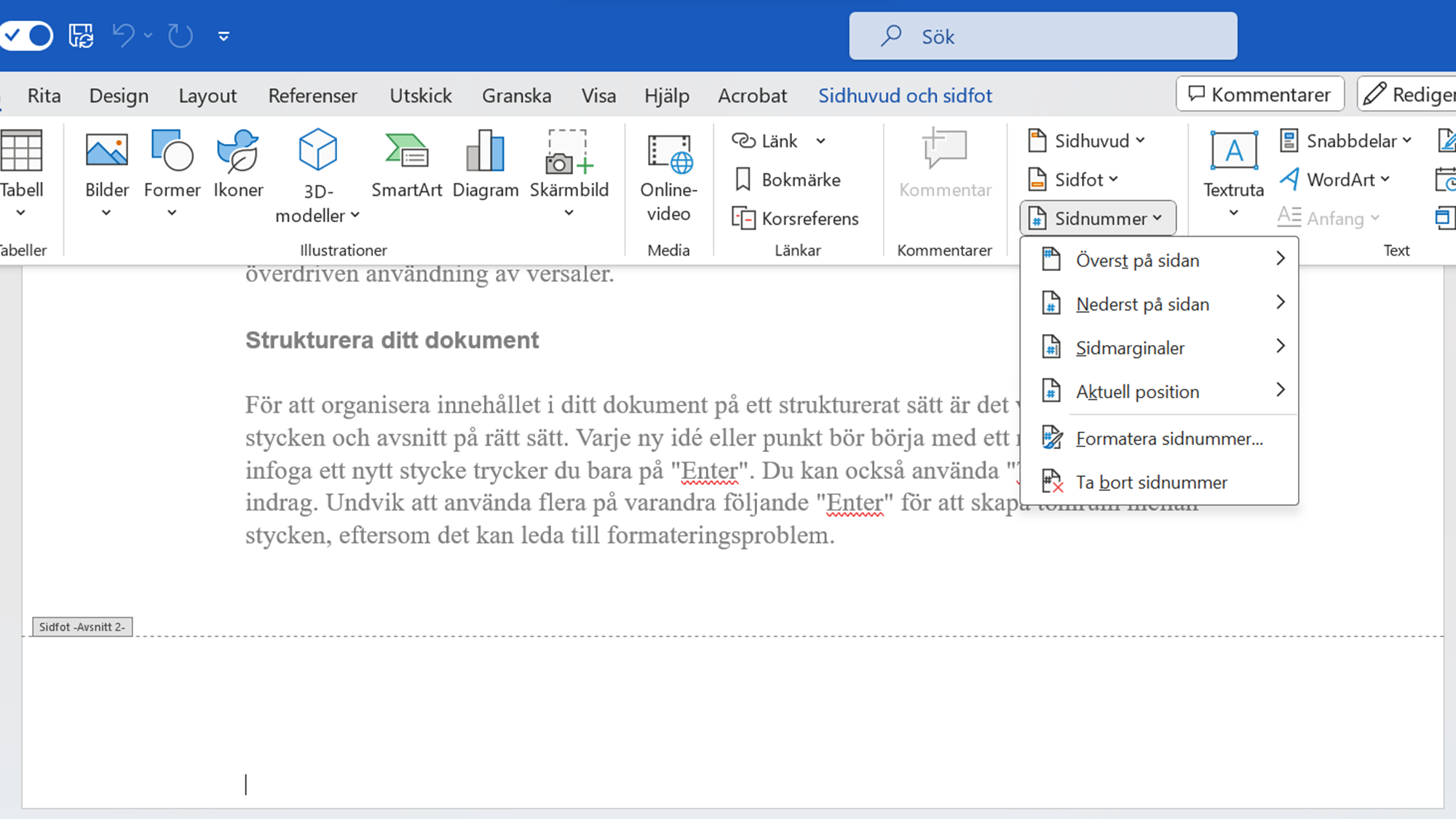 Sidfötter och sidnumrering Kan anpassas om avsnittsbrytningar används.Till exempel om förstasidan och innehållsförteckningen inte ska ha sidnummer. Eller om bilagorna ska ha egen sidnumrering.
AKADEMISK KVART
Nytt program för vårterminen kommer. 
Håll utkik!
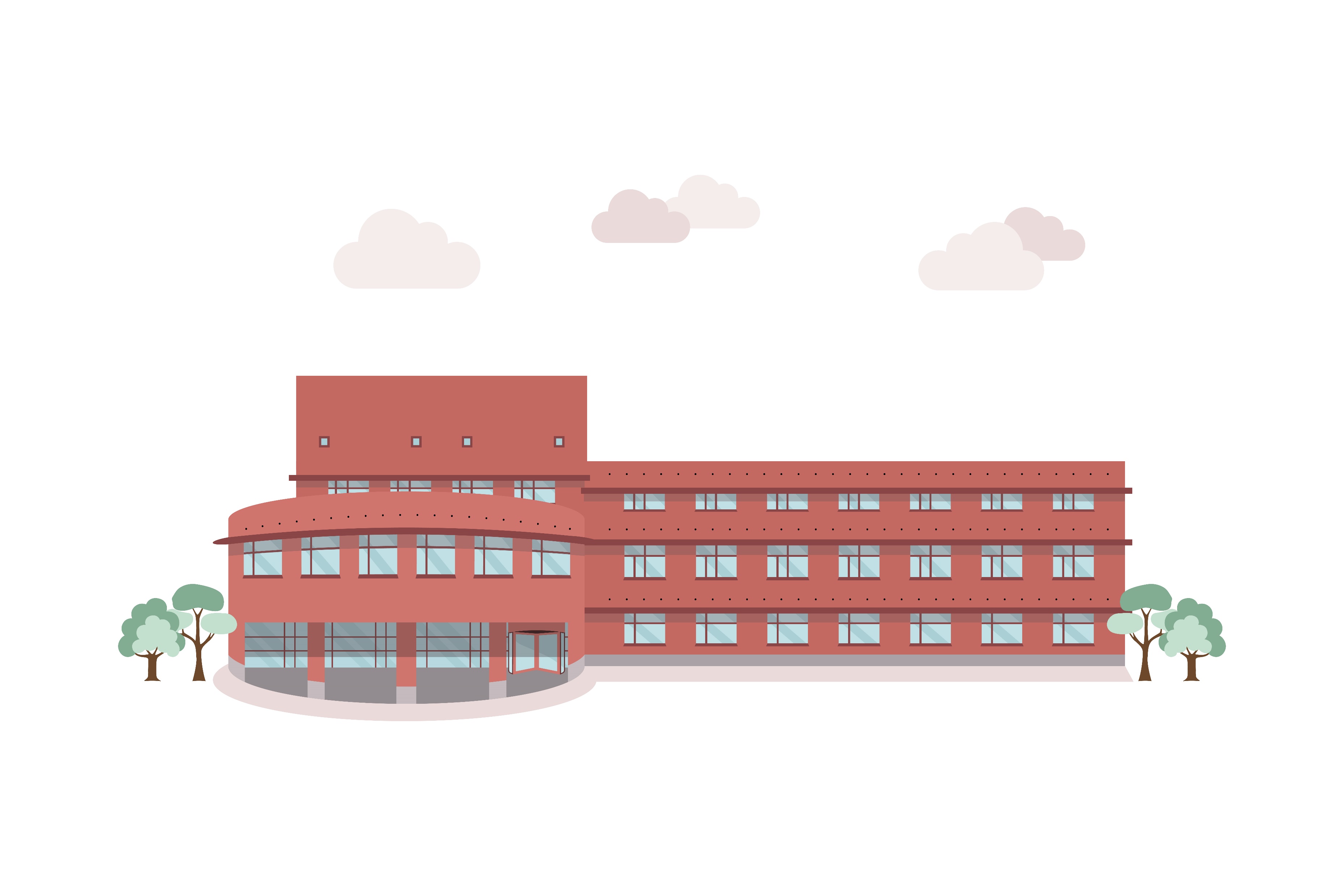 Följ oss gärna på Instagram!
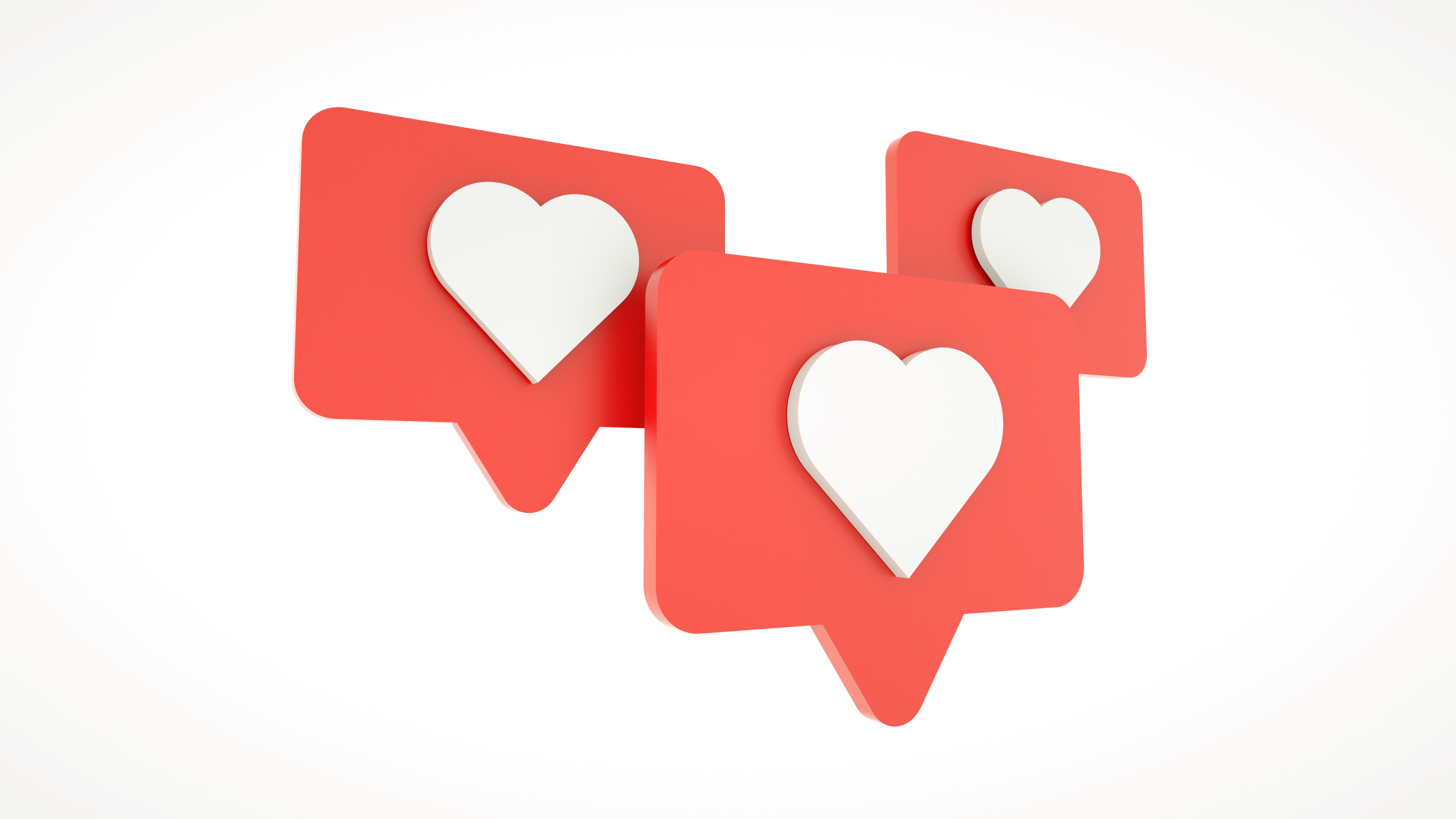 @jubibl